Monitoreo al Programa de Transparencia y Ética Pública
II CuatrimestreCorte: 31 de agosto de 2024
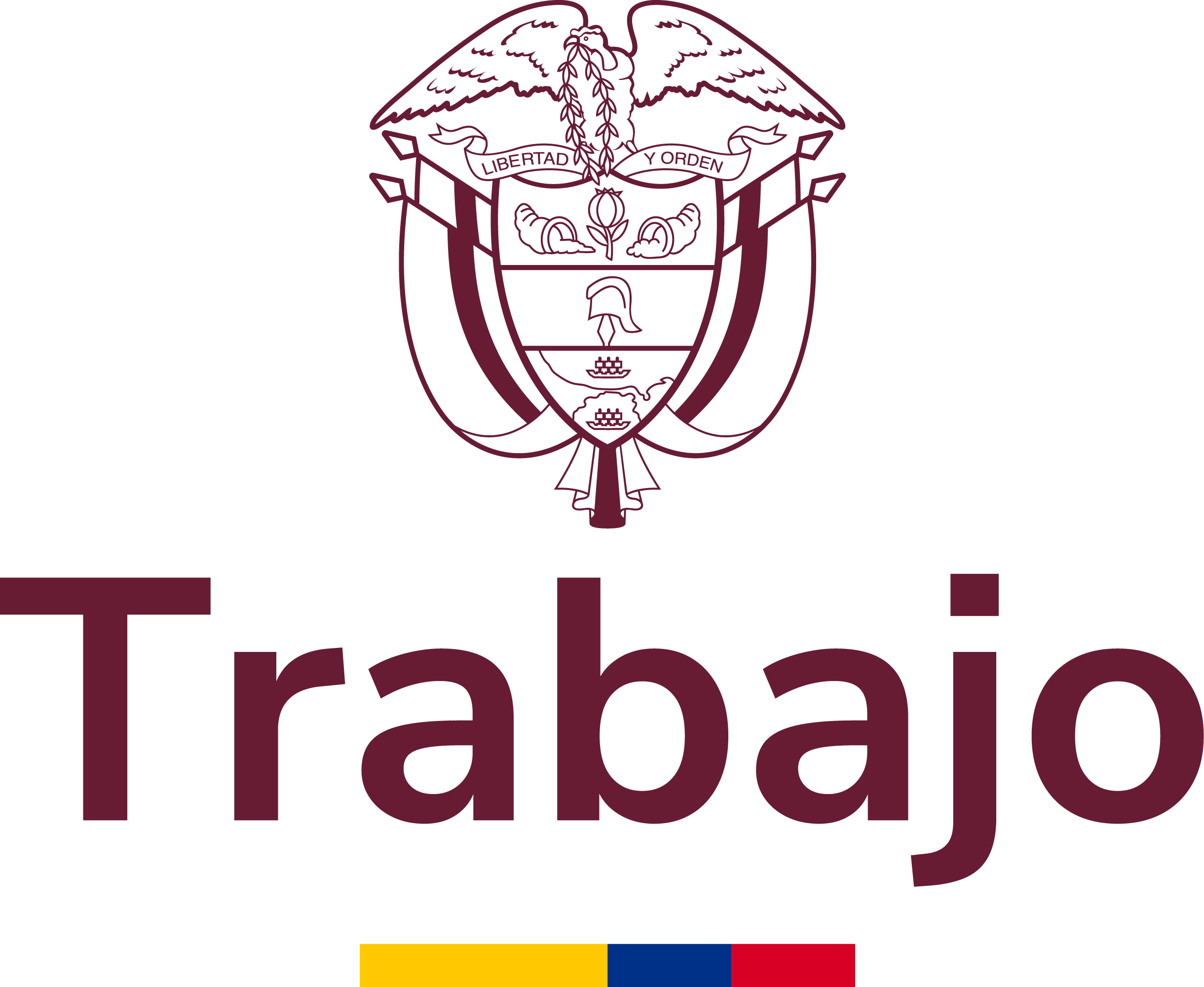 Monitoreo al Programa de Transparencia y Ética Pública
El Programa de Transparencia y Ética Pública del Ministerio de Vivienda, Ciudad y Territorio tiene como objetivo:

Promover una cultura de transparencia a través de la implementación efectiva de la estrategia de fortalecimiento de la transparencia, promoción de la integridad y lucha contra la corrupción, en el marco del Modelo Integrado de Planeación y Gestión – MIPG, bajo un enfoque de Estado Abierto e innovación, para consolidar la confianza y participación de los grupos de valor en los procesos y resultados institucionales.

El 31 de enero de 2024 se aprobó la Versión No. 1 del Programa de Transparencia y ética Pública en el Comité de Gestión  y Desempeño.

https://www.minvivienda.gov.co/ministerio/planeacion-gestion-y-control/planeacion-y-seguimiento/programa-transparencia-y-etica-publica
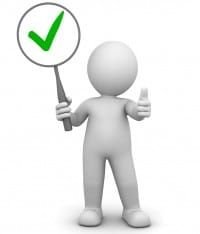 Monitoreo al Programa de Transparencia y
 Ética Pública
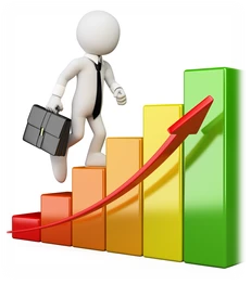 La Oficina Asesora de Planeación realizó el segundo monitoreo, correspondiente al periodo de mayo a agosto de 2024, al Programa de Transparencia y Ética Pública, donde se encuentra el reporte de las actividades de los 8 componentes del programa con su respectivo análisis cualitativo y evidencia del avance reportado por cada una de las dependencias responsables. 

A continuación, se presentan los resultados consolidados del Monitoreo del segundo cuatrimestre del Programa de Transparencia y Ética Pública 2024:
Resultados del MonitoreoMayo a agosto de 2024
Cumplimiento
Cuatrimestre II -2024
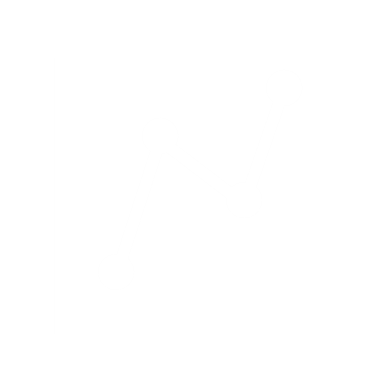 Entregables
66%
105
Placeholder
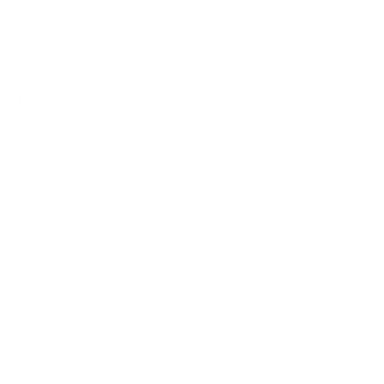 66%
*
1%
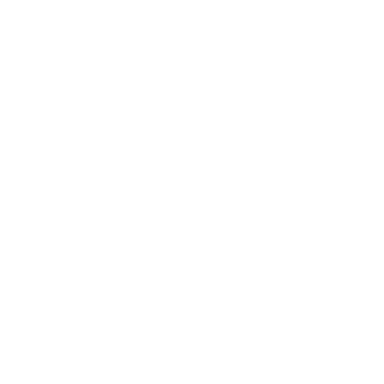 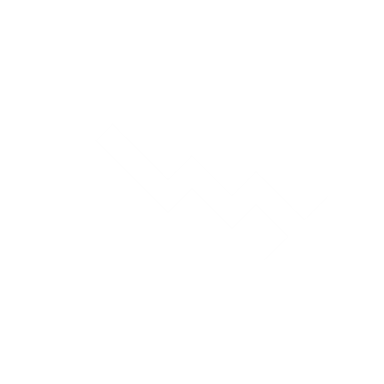 Avance de ejecución con corte a Agosto 2024
159
1
53
Placeholder
33%
*
De los 159 entregables programados en el año, 105 presentaron cumplimiento al 100% ,  1 se encuentra en proceso y 53 sin iniciar en el periodo objeto de monitoreo.
Rango de cumplimiento
Cumplido                        En Progreso                    Sin Iniciar
Resultados del Monitoreo
Se evidencia un aumento de  34% en el cumplimiento total del Programa de Transparencia en la entidad, alcanzando el 66%.
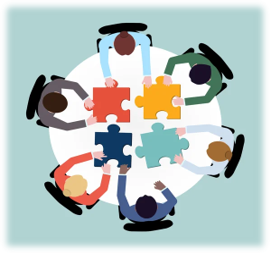 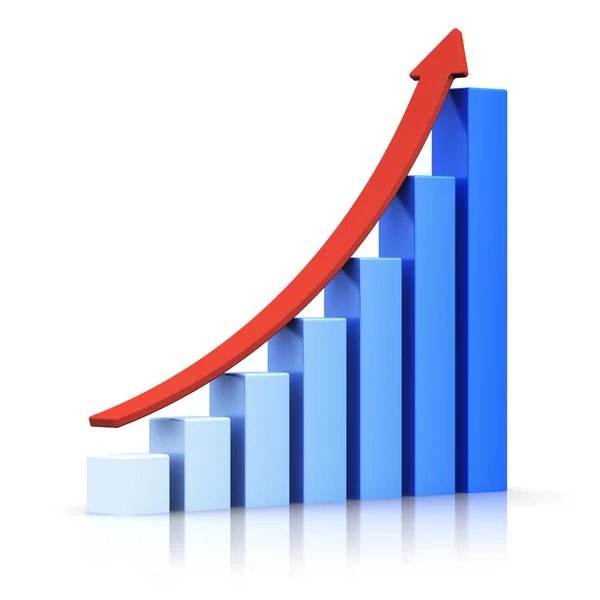 60%
28%
II Cuatrimestre
I Cuatrimestre
Resultados del Monitoreo
COMPONENTE: GESTION INTEGRAL DEL RIESGO
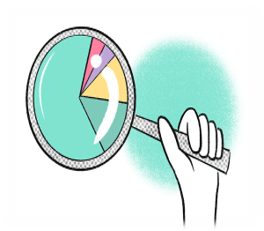 La Oficina Asesora de Planeación realizó y publicó en la página web del ministerio los informes de seguimiento a la gestión de riesgos con corte a Junio de 2024. https://minvivienda.gov.co/ministerio/planeacion-gestion-y-control/planeacion-y-seguimiento/seguimiento-mapas-de-riesgo

La Oficina de Control Interno dio cumplimiento a los informes mensuales de seguimiento y control al Plan Anual de Auditorias.
14
0
5
En Progreso
Sin Iniciar
Cumplidas
Resultados del Monitoreo
COMPONENTE: REDES INSTITUCIONALES Y CANALES DE DENUNCIA
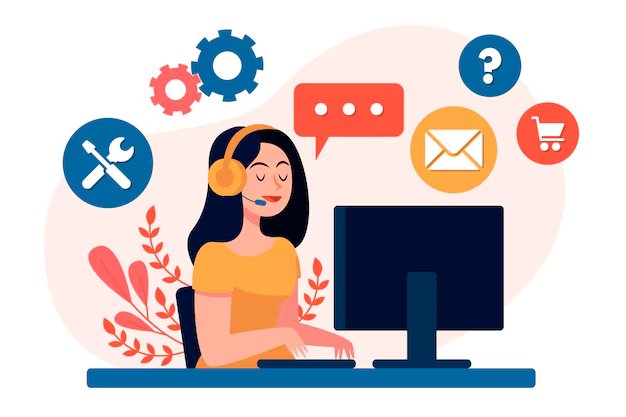 El Grupo de Atención al Usuario y Archivo – GAUA creo el SCI-M-01 Manual de Atención y Servicio al Ciudadano, el cual se encuentra publicado en el SGP a partir del mes de Junio. 

Se coordinó con el Grupo de comunicaciones y periódicamente se socializa la información relacionada con:  canales de atención al usuario, grupos de valor, protección y confidencialidad de datos personales , entre otros. 

El Despacho de la Ministra – DM, presentó el reporte mensual de peticiones recibidas y respondidas con todo lo relacionado a gestiones transversales de la entidad con el Congreso de la República.
0
12
6
Sin Iniciar
Cumplidas
En Progreso
Resultados del Monitoreo
COMPONENTE: LEGALIDAD E INTEGRIDAD
El Grupo de Talento Humano GTH en el marco de la Política de Integridad:

Actualización del diagnóstico test de integridad y conflicto de interés, cuyo objetivo fue medir la percepción y apropiación de la política de integridad y conflicto de interés.
Se llevó a cabo la campaña #SerIntegroEs a través de la realización de videos que se promocionaron por los canales internos y, presencialmente en los puestos de trabajo. 
Se realizó la celebración del día Nacional del servidor público.
Se capacitó a los grupos de valor sobre valores y conflicto de interés.
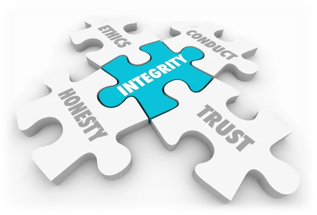 0
2
2
Cumplidas
Sin Iniciar
En Progreso
Resultados del Monitoreo
COMPONENTE: RACIONALIZACIÓN DE TRAMITES
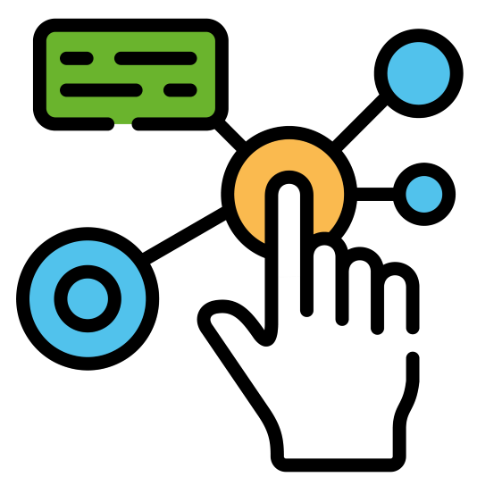 Se avanzó en el documento de requerimientos para el desarrollo del proyecto de mejora tecnológica del trámite "Cesión a Título Gratuito de Bienes de los Extintos ICT-INURBE con Vocación de Uso Público y/o Zonas de Cesión Obligatoria y Gratuita a las Entidades Territoriales".
2
0
1
Cumplidas
En Progreso
Sin Iniciar
Resultados del Monitoreo
COMPONENTE: PARTICIPACION CIUDADANA Y RENDICION DE CUENTAS
Se publicó un instrumento normativo en materia de vivienda urbana “Proyecto de Resolución Por la cual se establece la implementación de los criterios de priorización para los potenciales beneficiarios del programa de promoción de acceso a la vivienda de interés social “Mi Casa Ya”.

La Dirección de Política y Regulación brindó 315 asistencias técnicas en temáticas de aprovechamiento, calidad del agua, Ruta ComuniAgua, cambio climático, disposición final, gestión del riesgo, planes ambientales entre otros. 

Se publicó el Informe al Congreso en la página del Ministerio de Vivienda, Ciudad y Territorio.
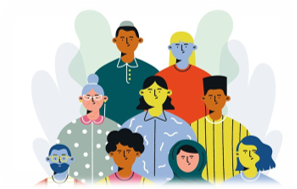 14
56
1
20
Cumplidas
En Progreso
Sin Iniciar
Resultados del Monitoreo
COMPONENTE: TRANSPARENCIA Y ACCESO A LA INFORMACIÓN
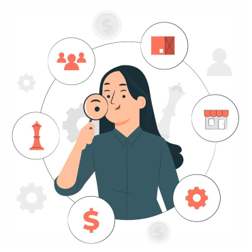 Se publicó en la página web del Ministerio el Reporte de Monitoreo del Primer cuatrimestre del año y se socializó a través de redes internas.
 
Se realizó el monitoreo al portal de transparencia y acceso a la información en donde se verificó la publicación de la información mínima de ley. 

Se ha generado alerta oportuna a las dependencias para cumplir con el reporte de evidencias al Programa de Transparencia.
1
3
0
En Progreso
Cumplidas
Sin Iniciar
Resultados del Monitoreo
COMPONENTE: ESTADO ABIERTO
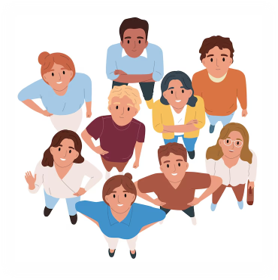 Se elaboraron 10 Reportes de seguimiento que incluyen  Tableros de Indicadores que muestran el estado del sector constructor en cada región. 

Se ha avanzado en la estrategia ruta ComuniAgua, a través de procesos de socialización, asistencia técnica y trámite de subsidios a las organizaciones comunitarias, beneficiado a través de transferencia de 284 acueductos.
16
14
0
Cumplidas
En Progreso
Sin Iniciar
Recomendaciones y/o Información
Consultar el Informe de Seguimiento Cuatrimestral del Programa de Transparencia y ética Pública generado por la Oficina de Control Interno y tener en cuenta sus observaciones. 

Divulgar a los servidores públicos y contratistas el mapa de riesgos vigente de la entidad.

Se socializará al Grupo de Gestores de Transparencia recomendaciones en el reporte de monitoreo y cumplimiento de actividades y se recordará el procedimiento para solicitar modificaciones a las actividades programadas. 

Se continuará fortaleciendo la aplicación a la Política de Transparencia dentro de la entidad.
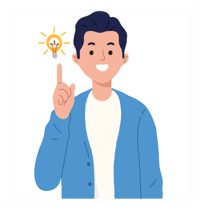